Welcome
For this session

To ask a question or make a comment: please use the Raise hand icon 
Questions will be answered at the end of the presentation

Click the people icon to view who is in the meeting 

For chat – if you wish to direct a question to a particular participant or to the speaker, you can use @ symbol plus their username .

Do not click the red hang up icon unless you want to leave the meeting.
Task/Control bar: hover your mouse over the lower part of the screen at any time and the control bar will appear

From there you can manage your microphone, find who is attending, and access the chat feature

Please take a few minutes to familiarise yourself with the settings and controls
Time elapsed
Mute/unmute
Chat
Attendees
End
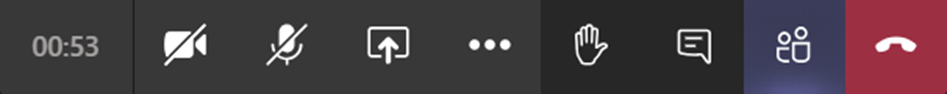 End
END
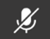 Please keep your microphone muted during the presentation
More Actions
Raise Hand
Note: your view may be slightly different, depending on your device
[Speaker Notes: Etiquette guidance for this session]